Current Electricity
Electric Current
Superconductivity
Carbon resistors. Combination of resistors
Temperature dependence of resistance
Kirchoff’s law
Electric Current
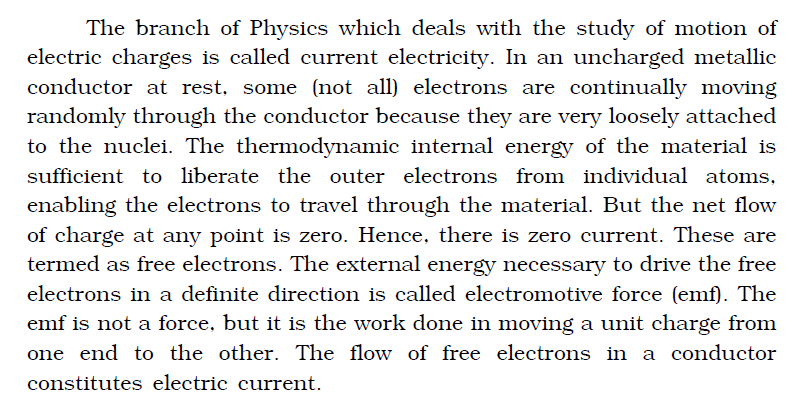 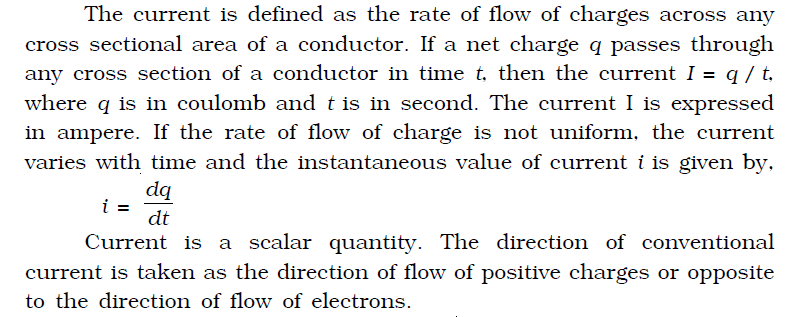 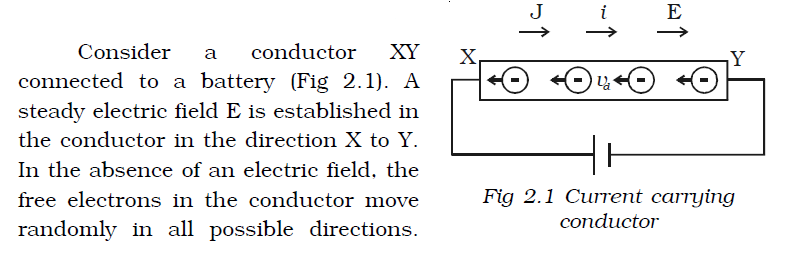 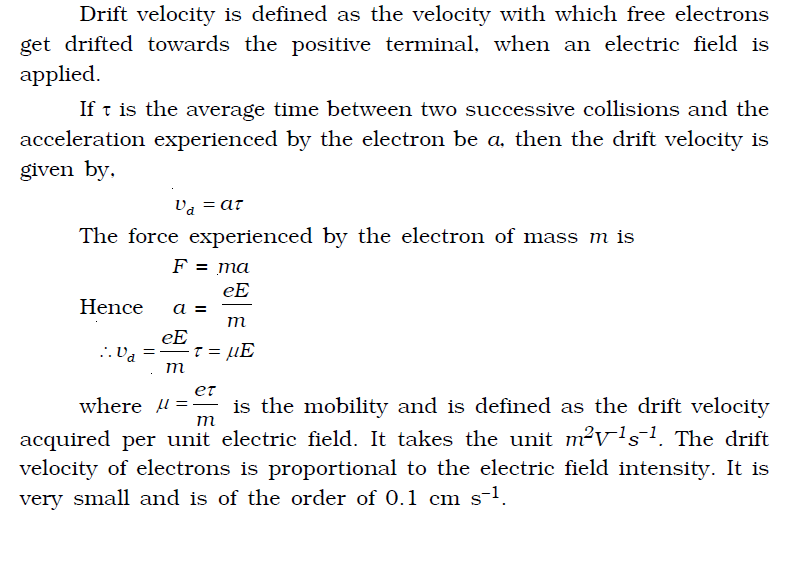 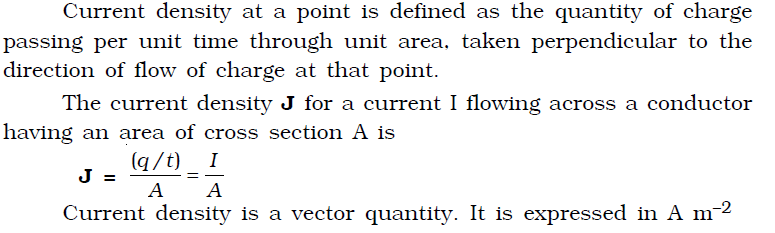 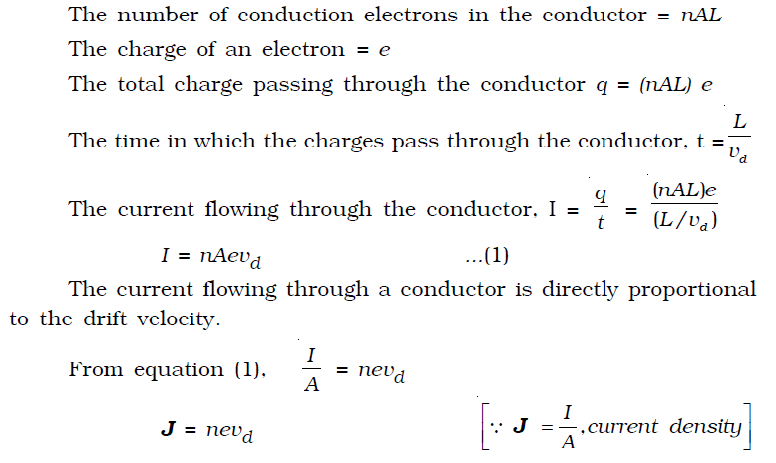 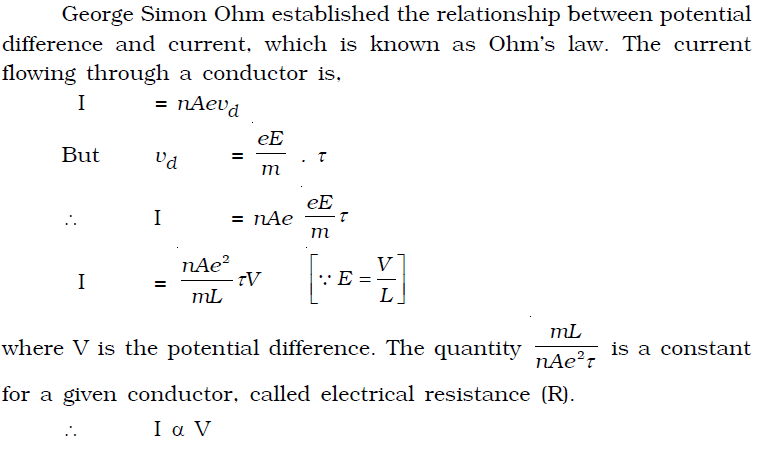 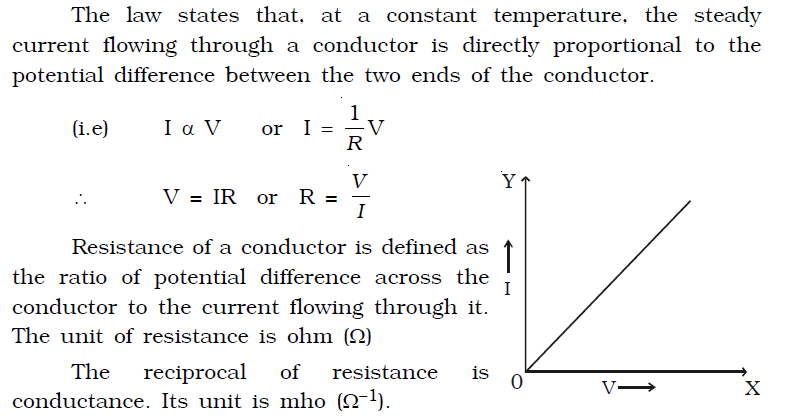 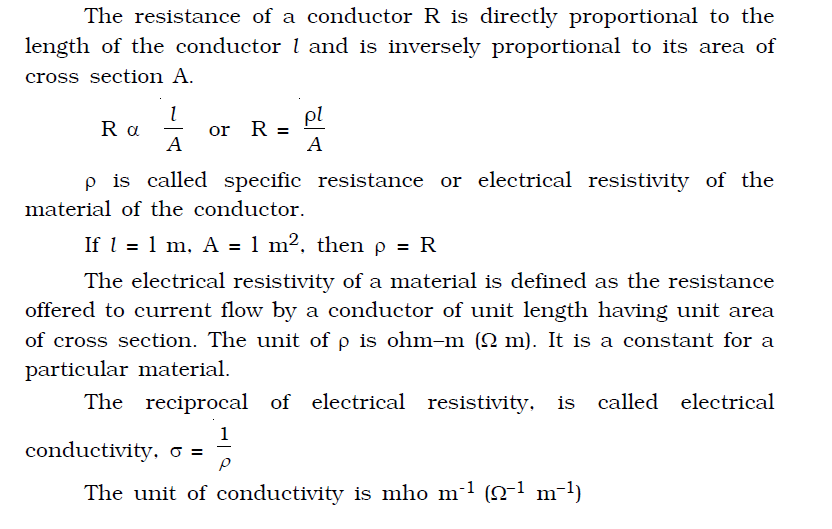 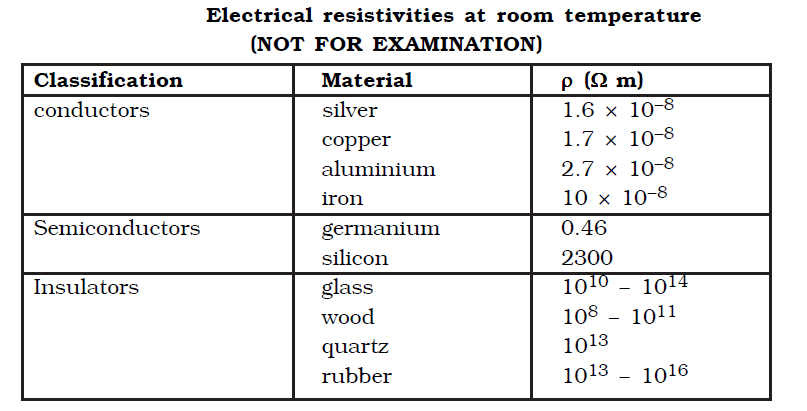 2. Superconductivity
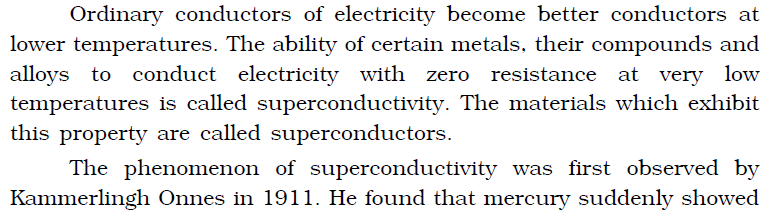 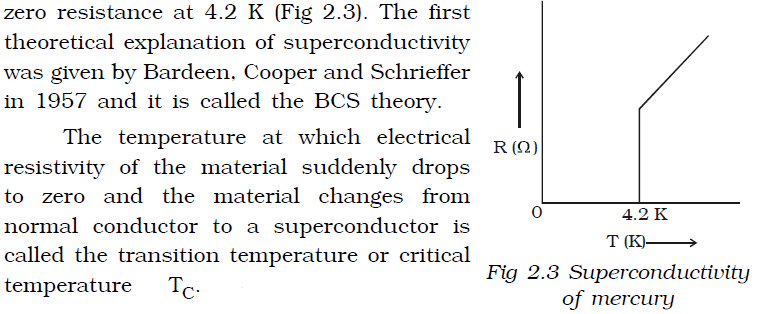 3. Carbon resistors. Combination of resistors
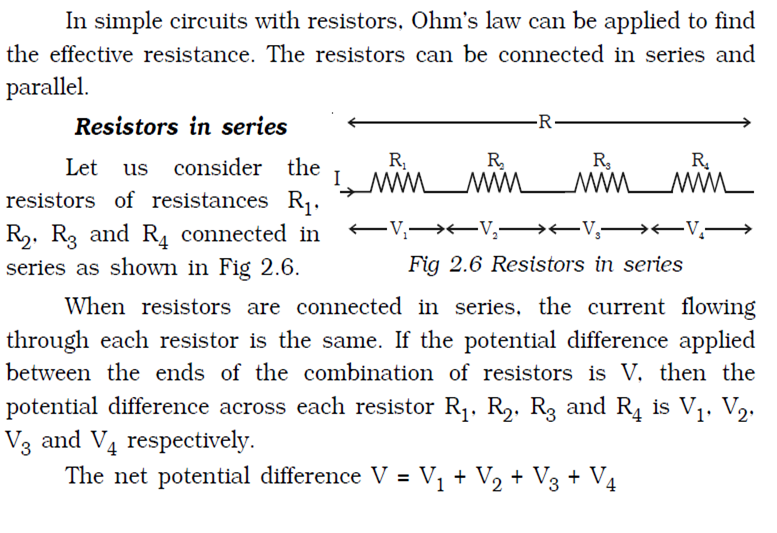 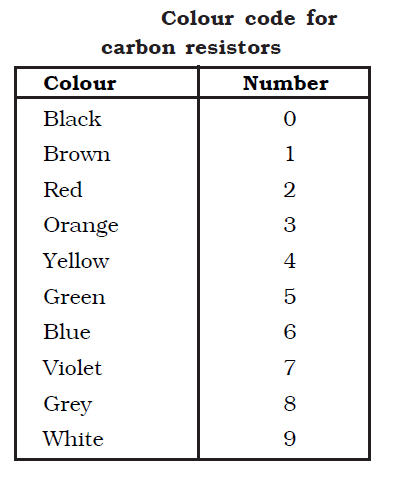 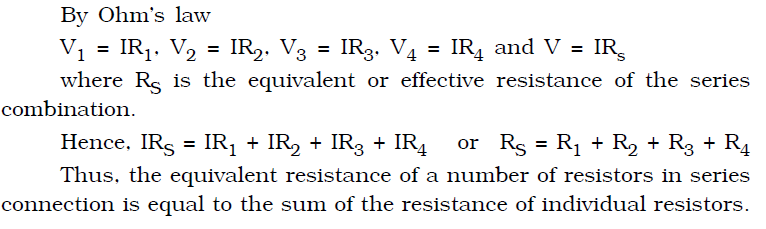 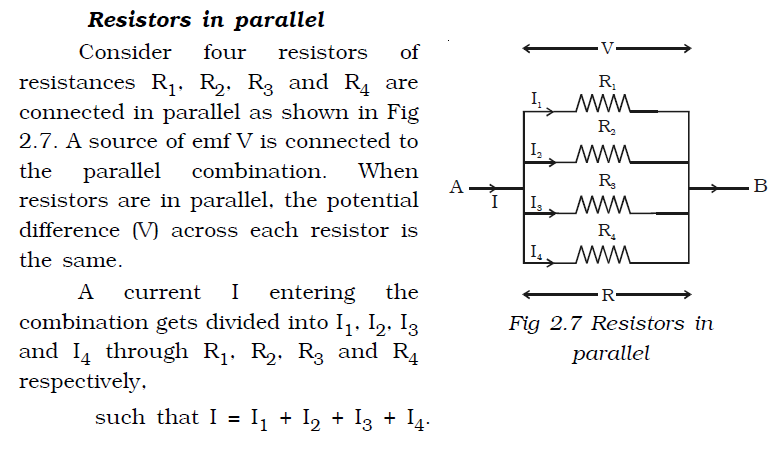 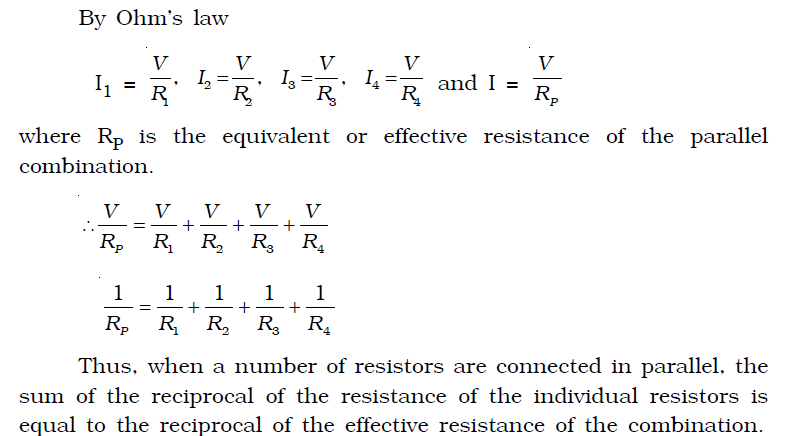 4. Temperature dependence of resistance
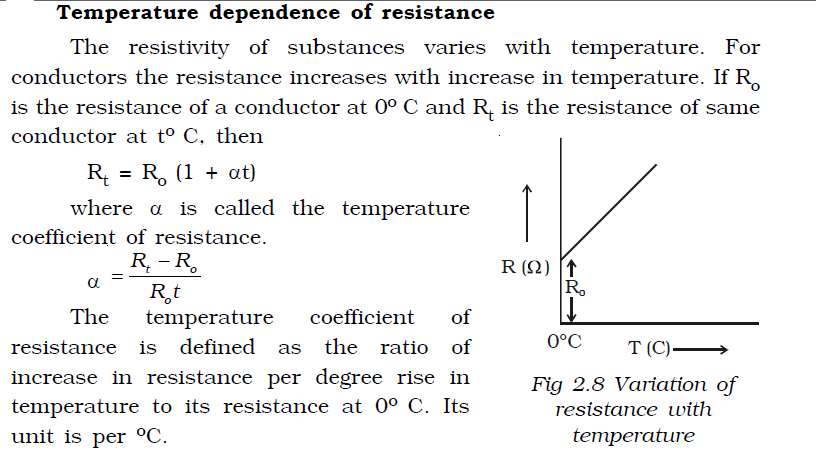 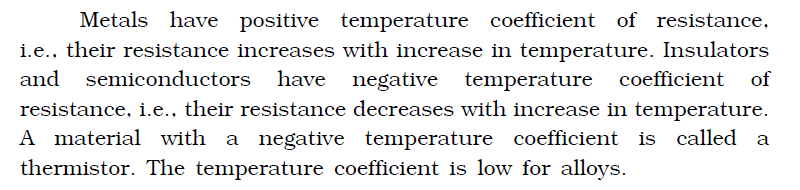 5. Kirchoff’s law
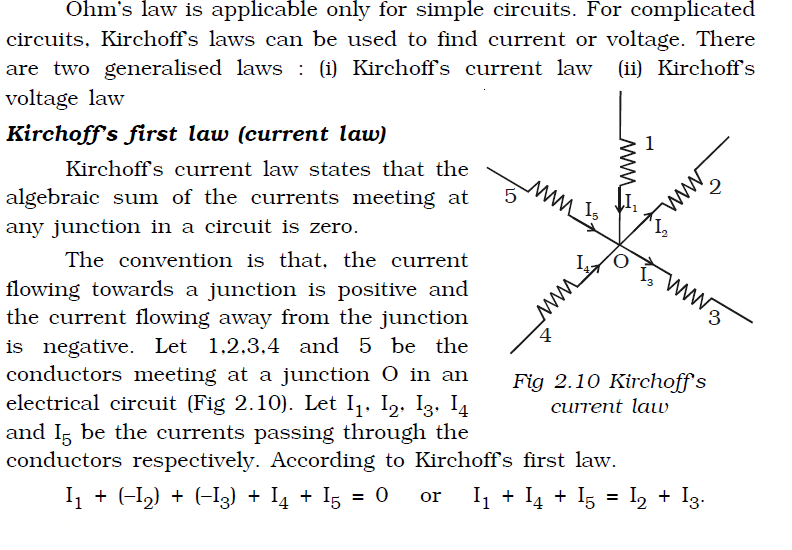 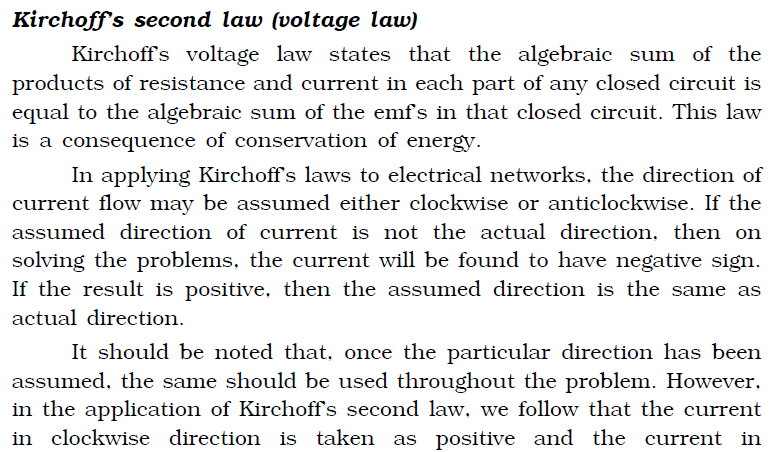 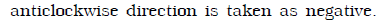 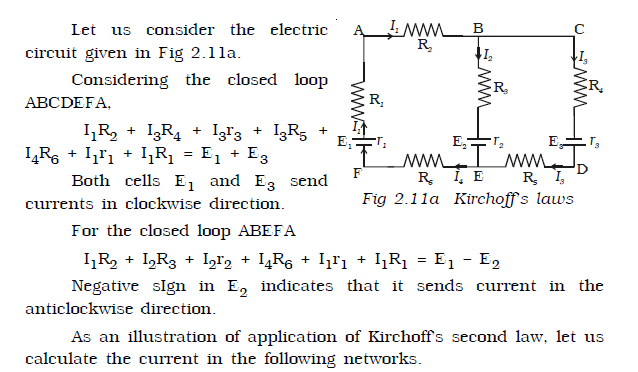 Thank you for attention!